Муниципальное автономное дошкольное общеобразовательное учреждение Кижингинский детский сад «Сэсэг»
«Модель предметно-пространственной
 развивающей среды, обеспечивающей 
эффективную реализацию ООП ДО 
в условиях введения ФГОС»
2014г.
В соответствии с ФГОС дошкольного образования развивающая предметно-пространственная среда детского сада обеспечивает: 
возможность общения;
совместную деятельности детей и взрослых,
двигательную активность детей
возможность для уединения.
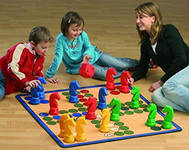 Результаты дошкольного образования (условно)
«уровень максимально возможного развития каждого ребенка 
с учетом его индивидуальных, возрастных особенностей»
Создание условий для достижения персонифицированных детских результатов
Проблема создания системы условий и требованиям ФГОС
Финансирование
Проект «Полифункциональный трансформируемый интерактивный комплекс персонифицированной развивающей направленности»
Цель проекта:
создать полифункциональную трансформируемую 
интерактивную персонифицированную развивающую 
образовательную среду, обеспечивающую
 обогащение жизненного опыта дошкольника  
в различных видах детской деятельности.
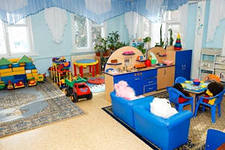 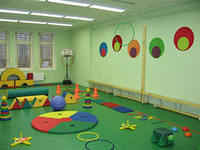 Три условно-модульные зоны :
Зона ритмики, танца, театра и физической культуры 
«Движение - Здоровье - Развитие»
2. Зона художественного творчества «Творчество – Обучение - Развитие»
3. Зона самопознания «Позитивная Я-концепция – Познание - Развитие»
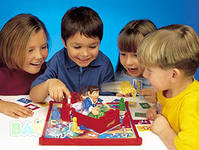 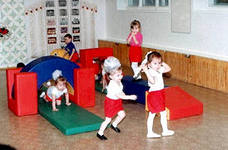 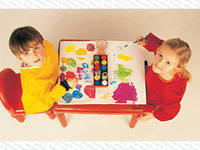 Анализ эффективности реализации проекта
Внутренний
Внешний
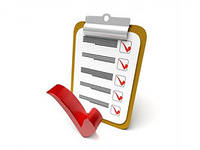 Результаты:
Создание полифункциональной трансформируемой 
интерактивной персонифицированной развивающей 
образовательной среды, обеспечивающей высокое качество 
дошкольного образования, равные стартовые возможности 
для продолжения образования на всех уровнях и ступенях. 
2. Повышение педагогической компетентности родителей, 
обеспечивающей целостное развитие личности дошкольника. 
Целостное взаимодействие «детский сад – семья».
3. Рост профессионализма педагогов в вопросах 
использования интерактивного оборудования 
в совместной деятельности с детьми для успешной 
реализации ФГОС дошкольного образования.
СПАСИБО ЗА ВНИМАНИЕ!!!